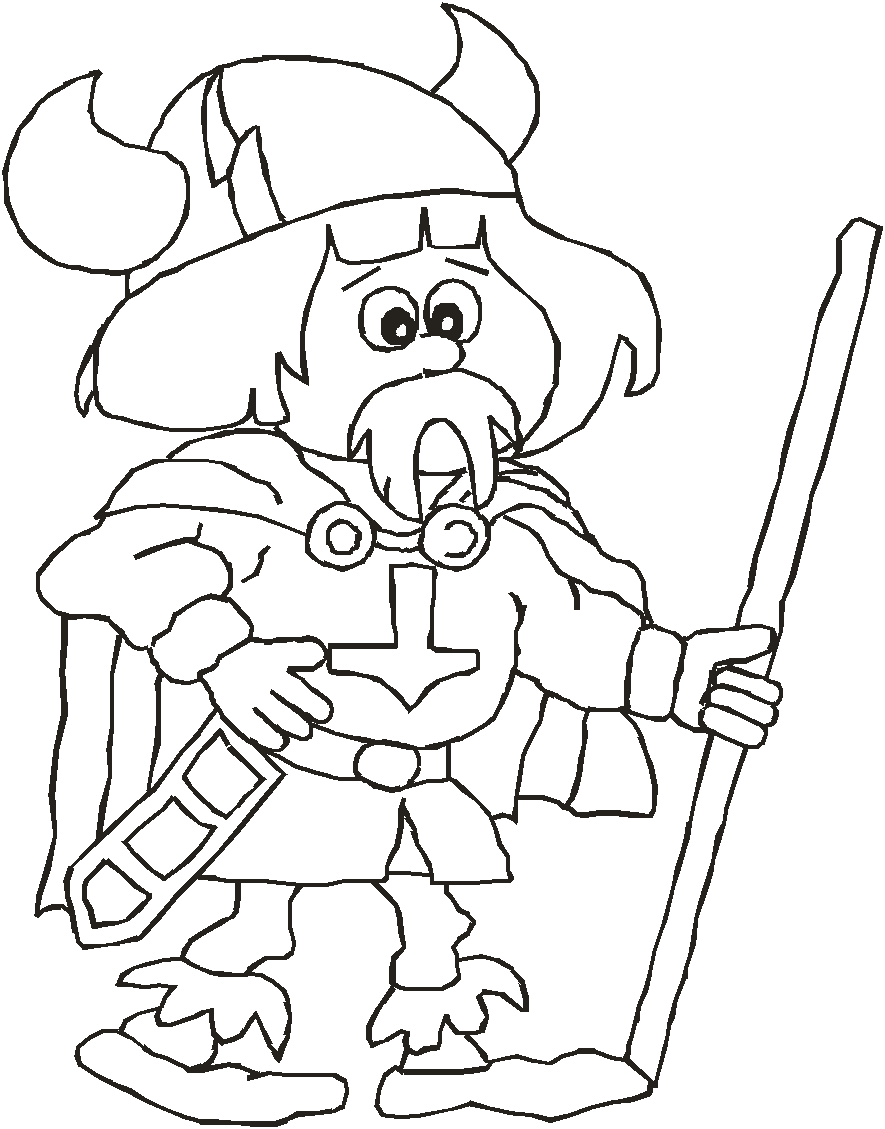 DDSSkjoldhøj Gruppe
Udviklingsplan
Opdateret september 2022
DDS Skjoldhøj Gruppe – Udviklingsplan - Fokuspunkter
Gruppens sammenhæng
Kommunikation
Fysiske rammer
Spejder udenfor Skjoldhøj Gruppe
Den røde tråd
Gruppens sammenhæng
Fokus på at bibeholde vores gode samarbejde på tværs af grenene, fastholdelse af spejderne og styrke vores fællesarrangementer
Metode:
Fokus på patruljearbejdet i alle grene
Fokus på lederhvervning og fastholdelse af nye ledere
Fællesarrangementer (opstart, lejrbålsmøde, besøgsuge og juletur) 
Opstart af Familiespejd 
.
Fysiske rammer
Vores hytte er renoveret og har fået nyt tag. 
Vi er nu igang med at færdiggøre vores nye opbevarings områder. Reoler i container, ude arbejdsområde og brændeskur.
Metode:
Tovholder på løsningsforslag og slagplan
Arbejdsgruppe med fokus på fund-raising. 
Involvering af forældre og bestyrelse på konkrete handlinger (fx. Arbejdsdage)
Kommunikation
Vi ønsker at blive bedre til at videreformidle de værdier, opgaver og udfordringer, der spiller en rolle i vores hverdags spejderliv, både i forhold til forældre, men også overfor spejderne og spejderne indbyrdes
Metode:
Forældremøder i grene efter behov
Udsendelse af årsplan
Grene udsender program 2 gange årligt
Fokus på hverdagstonen på spejdermøderne
Opmærksomhed på at mødernes start og afslutning altid foregår i positiv tone
Spejder uden for Skjoldhøj Gruppe
Øge fokus på arrangementer der foregår i vores nærområde, samt åbne verden for særligt de store spejdere
Metode:
Troppen tilstræber at man mindst 1 gang i løbet af tropstiden kommer på en udlandstur
Opfordre Junior og Trop til deltagelse i Plan og lign.
Deltage i divisionens spejderarbejde og arrangementer
Synlighed i nærområde, ophæng plakater, deltage i arrangementer med Bydelshuset, dialog møder o.lign.
Gæstespejd
Den røde tråd
Mikro:
Knivbevis	
Førstehjælp 1
En god kammerat
Mini:
Savbevis
Knotnut Bronzemærke
Førstehjælp 2
En god kammerat (Fællesskab)
Den røde tråd
Junior:
Økse
Knotnut - Sølvmærke
Førstehjælp 3
En god kammerat (Patrulje samarbejde)
Trop
Knotnut - Guldmærke
12 timers førstehjælp
En god kammerat (Teambuilding)